ERAS alkalmazása a sebészetben
Dr. Papp András, Dr. Sindler Dóra Lili, Dr. Papp Csenge

 PTE KK SEBÉSZETI KLINIKA
ERAS
ERAS : enhanced recovery after surgery, mely egy komplex ellátási protokoll, melyet nagy műtéten átesett betegek korai felépülésére terveztek. 
Multimodális ellátás
Alapvető váltást jelent az ellátás folyamatában
Beavatkozások, amelyek enyhítik a műtéti stresszt
Fenntartják a fiziológiás funkciókat 
Felgyorsítják rehabilitációt
Magában foglalja a műtéttel kapcsolatos
 összes elemet (az éhezést, a szövetkárosodást, 
a vérzést, a hipotermiat, a fájdalmat, a hipoxiát, 
az ileust).
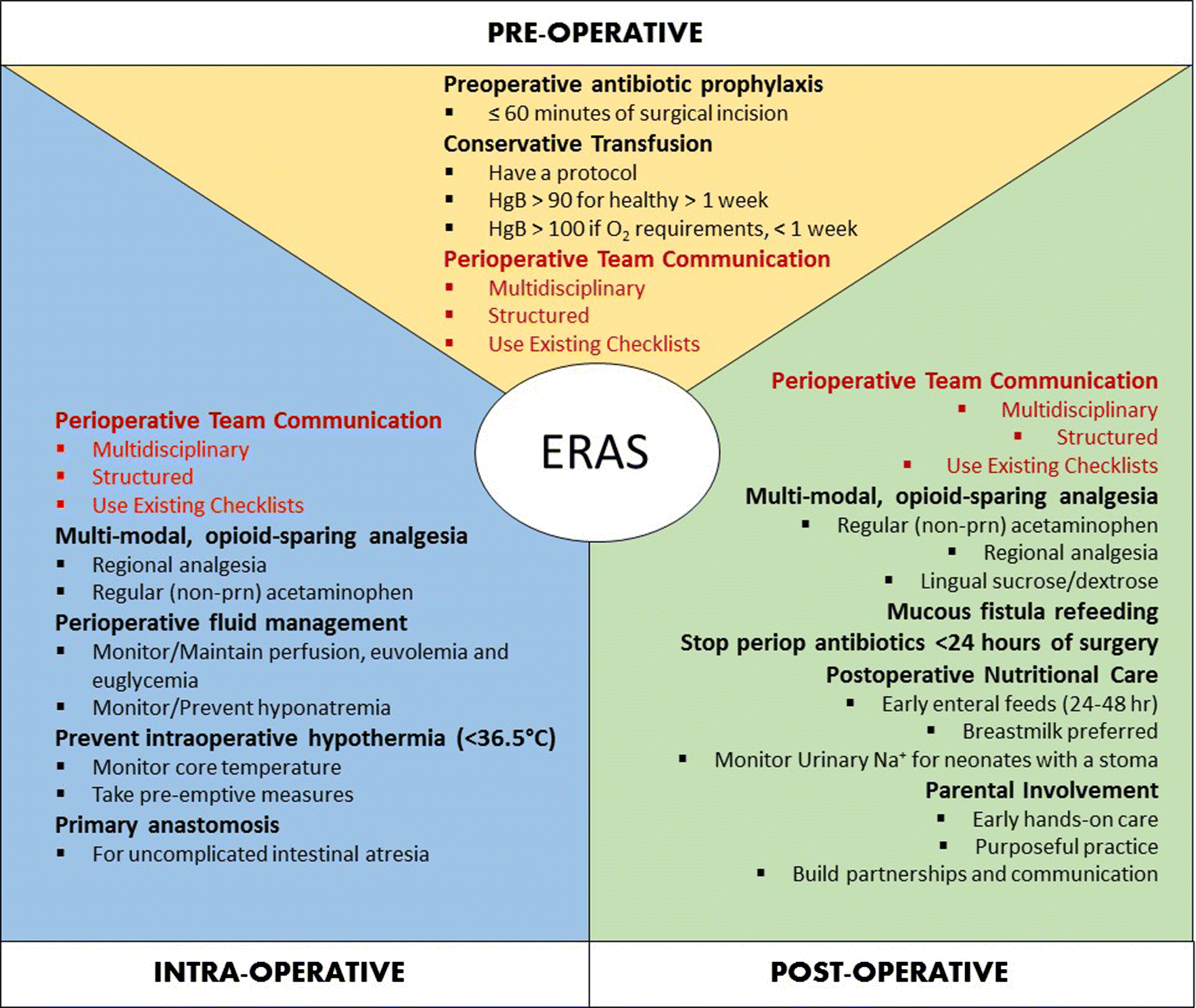 Brindle, M.E., McDiarmid, C., Short, K. et al. Consensus Guidelines for Perioperative Care in Neonatal Intestinal Surgery: Enhanced Recovery After Surgery (ERAS®) Society Recommendations. World J Surg 44, 2482–2492 (2020).
MŰTÉT
Nagymértékű metabolikus stressz.
Homeosztázis zavara
A „stresszreakciót” hormonális és anyagcsere-változások jelentik.
Hematológiai, immunológiai és endokrin reakciókat eredményeznek.
Glukagon és katekolaminok és  pro-inflammatorikus citokinek (interleukinok, IL-1 és IL-6 )aktiválják és közvetítik.
A lokális változások nemcsak a generalizált gyulladásos állapotra, hanem a homeosztatikus, anyagcsere- és keringési szervekre is hatással vannak.
Sejtanyagcsere katabolikus állapota.
Scott MJ, Baldini G, Fearon KC, Feldheiser A, Feldman LS, Gan TJ, Ljungqvist O, Lobo DN, Rockall TA, Schricker T, Carli F. Enhanced Recovery After Surgery (ERAS) for gastrointestinal surgery, part 1: pathophysiological considerations. Acta Anaesthesiol Scand. 2015 Nov;59(10):1212-31. doi: 10.1111/aas.12601. Epub 2015 Sep 8. PMID: 26346577; PMCID: PMC5049676.
https://erassociety.org/guidelines/
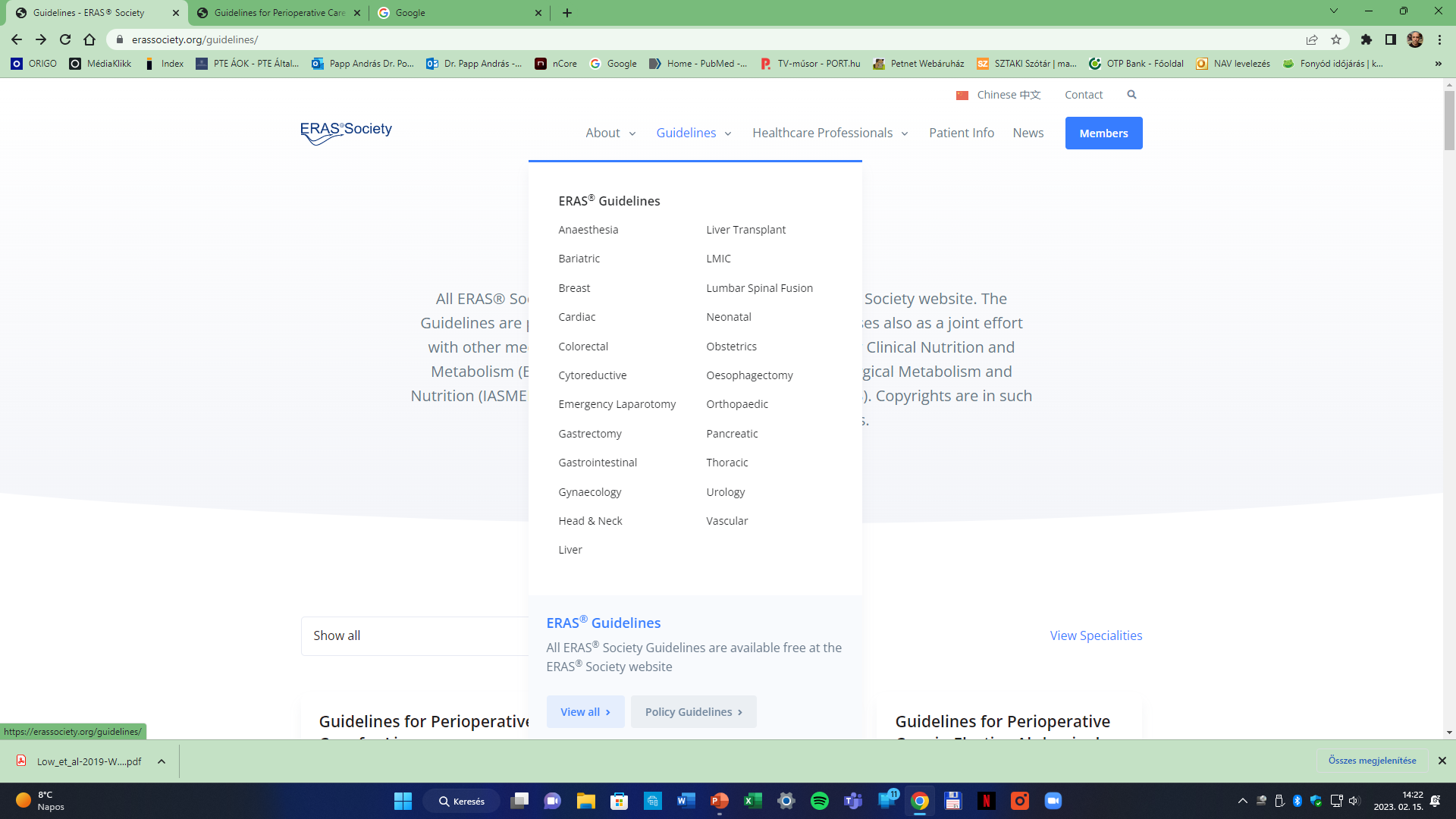 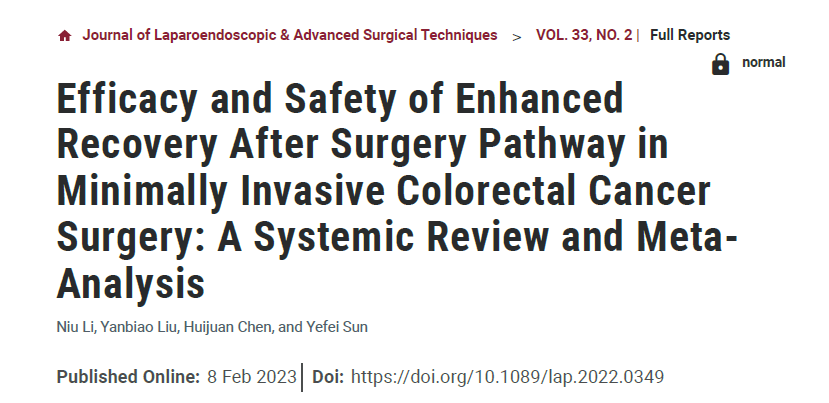 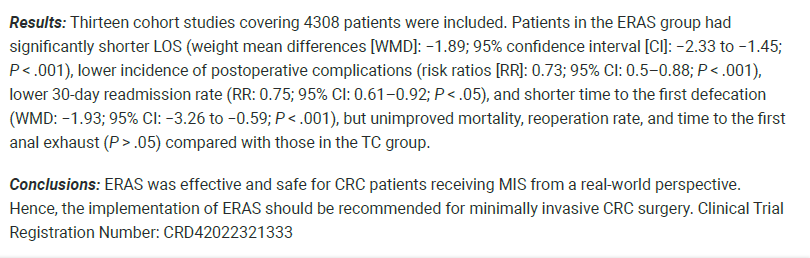 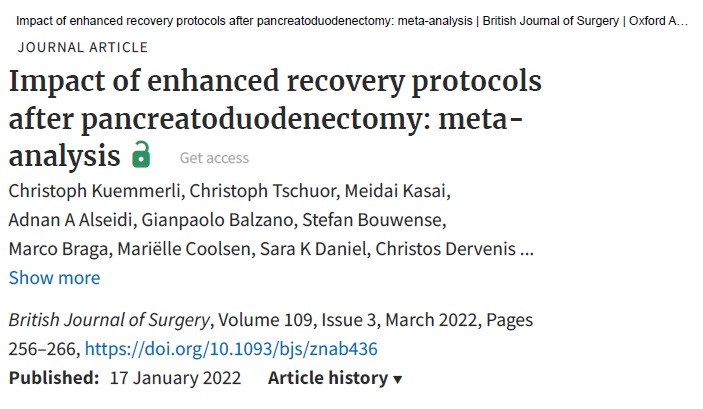 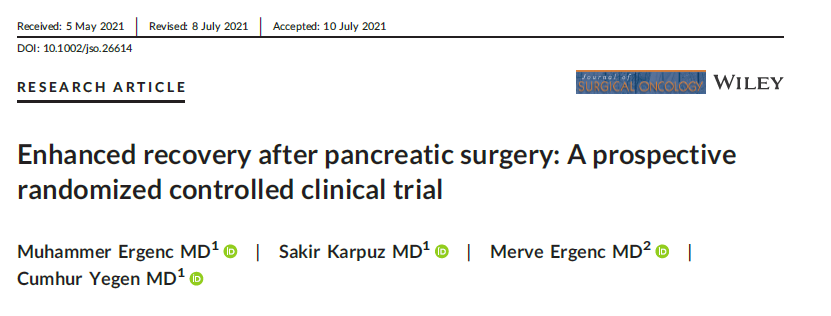 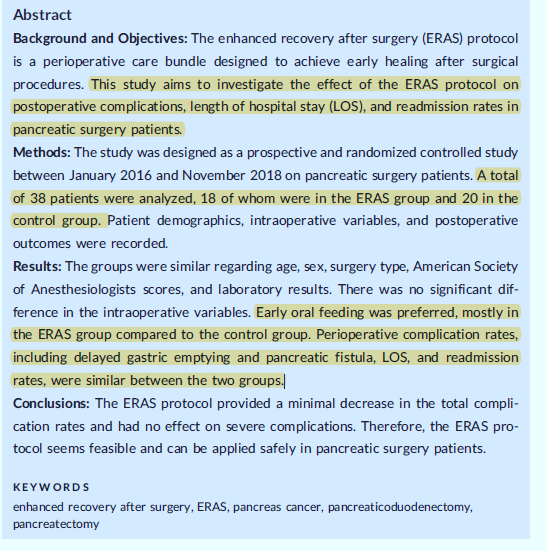 Results
Individual-patient data were obtained from 17 of 31eligible studies comprising 3108 patients. Time to liquid(mean difference (MD) −3.23 (95 per cent c.i. −4.62 to−1.85) days; P < 0.001) and solid (−3.84 (−5.09 to −2.60)days; P < 0.001) intake, time to passage of first stool ,lower overall morbidity (risk diff erence (RD) −0.04, 95 percent c.i. −0.08 to −0.01; P = 0.015), less delayed gastricemptying (RD −0.11, −0.22 to −0.01; P = 0.039) and a shorter duration of hospital stay (MD −2.33 (−2.98 to−1.69) days; P < 0.001) without a higher  readmission rate. 
Conclusion 
ERAS improved postoperative outcome afterpancreatoduodenectomy. Implementation should beencouraged.
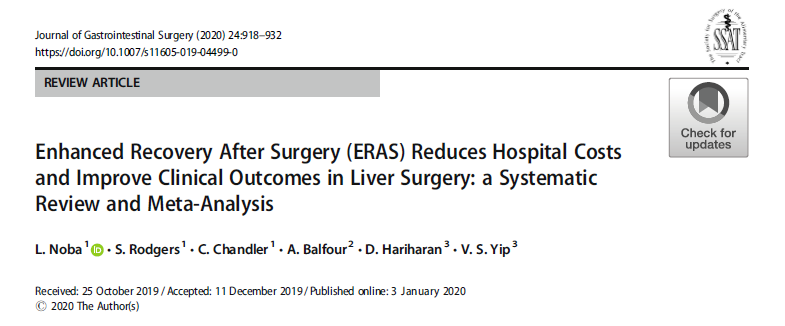 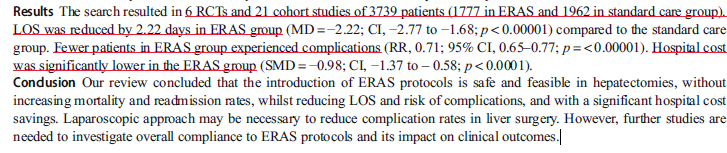 ERAS
A műtét előtti szénhidrátkezelés ötlete állatkísérletekből származik, kimutatták, hogy a stresszreakció jelentősen kisebb, ha az állatok táplált, nem pedig koplalt állapotban szenvednek traumát. 
csökkenti az izomtömeg csökkenését 
50%-kal növeli az inzulinérzékenységet
50%-kal kisebb az inzulinrezisztencia


Sejtanyagcsere anabolikus állapota
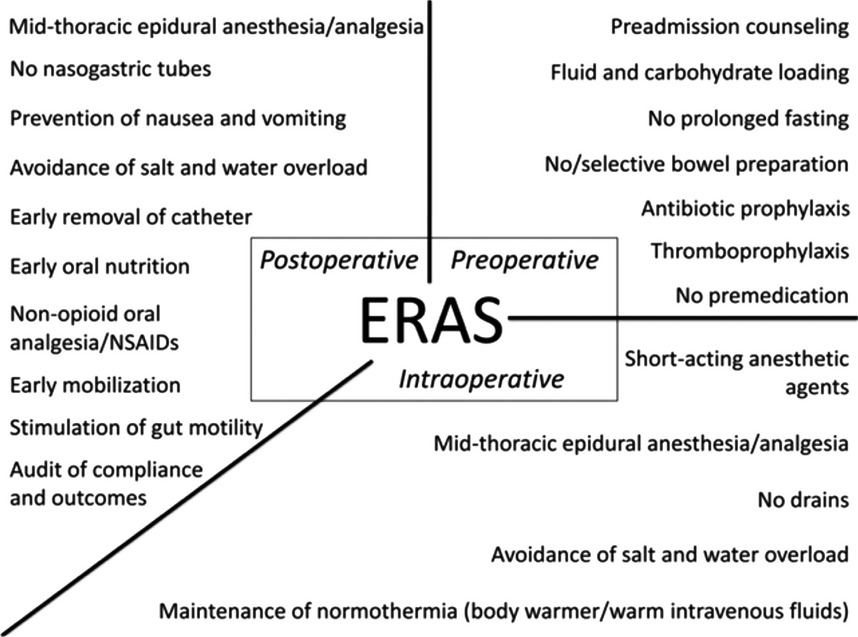 Scott MJ, Baldini G, Fearon KC, Feldheiser A, Feldman LS, Gan TJ, Ljungqvist O, Lobo DN, Rockall TA, Schricker T, Carli F. Enhanced Recovery After Surgery (ERAS) for gastrointestinal surgery, part 1: pathophysiological considerations. Acta Anaesthesiol Scand. 2015 Nov;59(10):1212-31. doi: 10.1111/aas.12601. Epub 2015 Sep 8. PMID: 26346577; PMCID: PMC5049676.
ERAS PROTOKOLL, TÁPLÁLÁSTERÁPIA
ERAS,FELSŐ GASZTROINTESZTINÁLIS MŰTÉTEK
Nyelőcső-pótlás (gyomor)
Anasztomózis elégtelenség (akár 20 %)

Táplálásterápia
NIL PER OS TÁPLÁLÁS POSTOP. 7 NAPIG 

ERAS PROTOKOLL
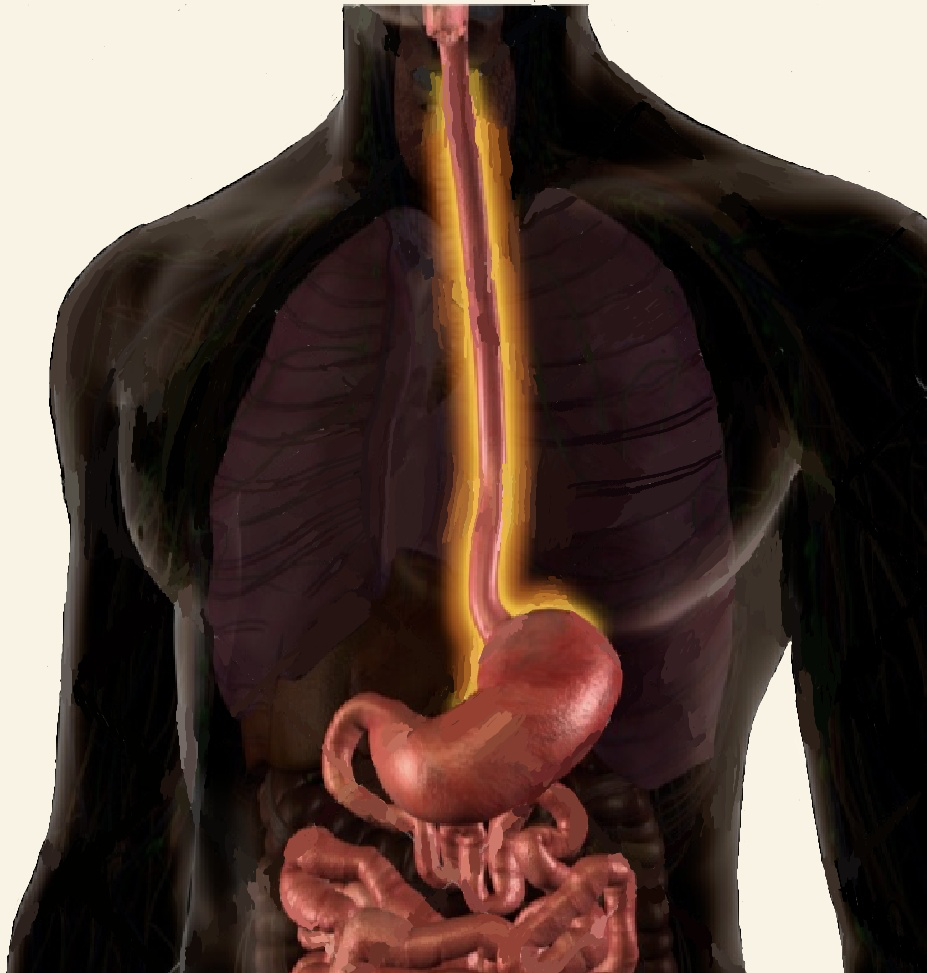 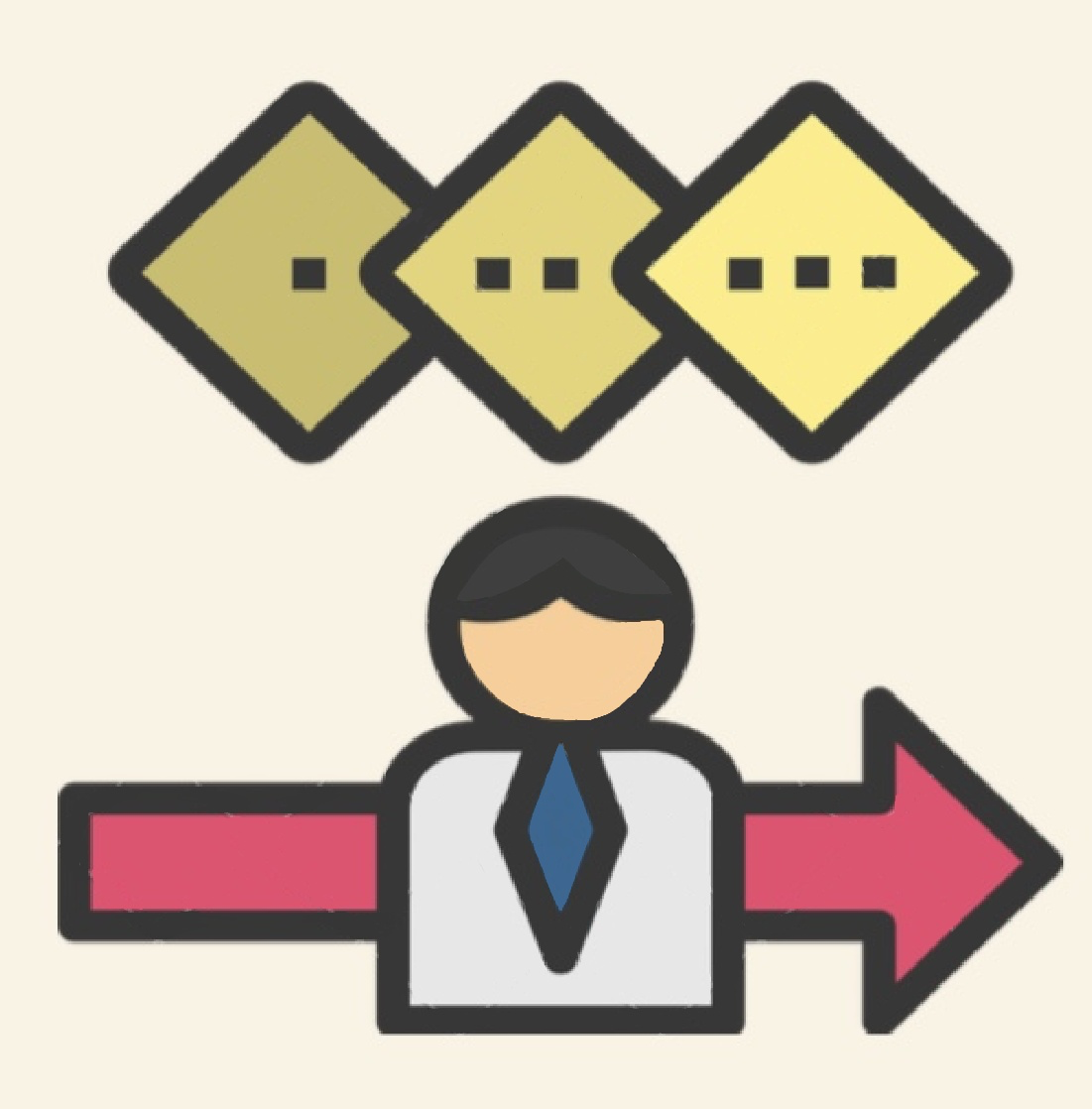 ENTERÁLIS TÁPLÁLÁS, FELSŐ GI
McCarter, M. (1997). Early postoperative enteral feeding following major upper gastrointestinal surgery. 
Korai enterális táplálás nyelőcső műtétek után előnyösebb, mint a parenterális táplálás. (1)
Fiziológiásabb, jobb immunfukciót eredményez, bélintegritás megőrzésében fontos szerepet játszik.
McCarter, M. (1997). Early postoperative enteral feeding following major upper gastrointestinal surgery. Journal of Gastrointestinal Surgery, 1(3), 278–285.doi:10.1016/s1091-255x(97)80121-7
ERAS, KORAI ENTERÁLIS TÁPLÁLÁS
A metabolikus homoeosztázis fenntartásának további, potenciálisan előnyös módja a korai posztoperatív táplálás. 
Kimutatták, hogy a műtét utáni táplálkozás korai újrakezdése előnyös a páciens számára. 
A műtét után korai enterális táplálás normalizálta a glükózszintet, és a műtétre adott katabolikus válasz megszűnésével járt.
Ez arra utal, hogy a sérülésekre adott metabolikus válasz túlnyomó része leküzdhető, ha a posztoperatív korai táplálást a műtét előtti szénhidrátbevitellel és epidurális érzéstelenítéssel kombinálják.
Scott MJ, Baldini G, Fearon KC, Feldheiser A, Feldman LS, Gan TJ, Ljungqvist O, Lobo DN, Rockall TA, Schricker T, Carli F. Enhanced Recovery After Surgery (ERAS) for gastrointestinal surgery, part 1: pathophysiological considerations. Acta Anaesthesiol Scand. 2015 Nov;59(10):1212-31. doi: 10.1111/aas.12601. Epub 2015 Sep 8. PMID: 26346577; PMCID: PMC5049676.
ERAS PROTOKOLL, FELSŐ GI MŰTÉTEK
Enhanced recovery in gastrointestinal surgery: upper gastrointestinal surgery Dimitri Dorcaratto 1, Luís Grande, Manuel Pera 2013.
49 nyelőcsőeltávolításon átesett beteg , kiknél az ERAS hatékony intraoperatív mellkasi epidurális fájdalomcsillapításból, páciens által kontrollált, posztoperatív epidurális fájdalomcsillapításból, korai extubációból és a betegek korai mobilizálásából állt.
A betegek kontroll csoportjával összehasonlítva, rövidebb a bélműködés megindulásáig eltelt idő, rövidebb intenzív osztályon való tartózkodási idő.
ERAS programok alkalmazása nagyobb felső hasi műtétek után kivitelezhető és biztonságos, csökkenti a posztoperatív kórházi tartózkodási időt, és egyes esetekben a posztoperatív szövődményeket és a kórházi költségeket.
JELENLEGI PROTOKOLL SZERINT NIL PER OS TÁPLÁLÁS A MŰTÉT UTÁNI 5-7 NAPIG
Dorcaratto D, Grande L, Pera M. Enhanced recovery in gastrointestinal surgery: upper gastrointestinal surgery. Dig Surg. 2013;30(1):70-8. doi: 10.1159/000350701. Epub 2013 May 25. PMID: 23711427.
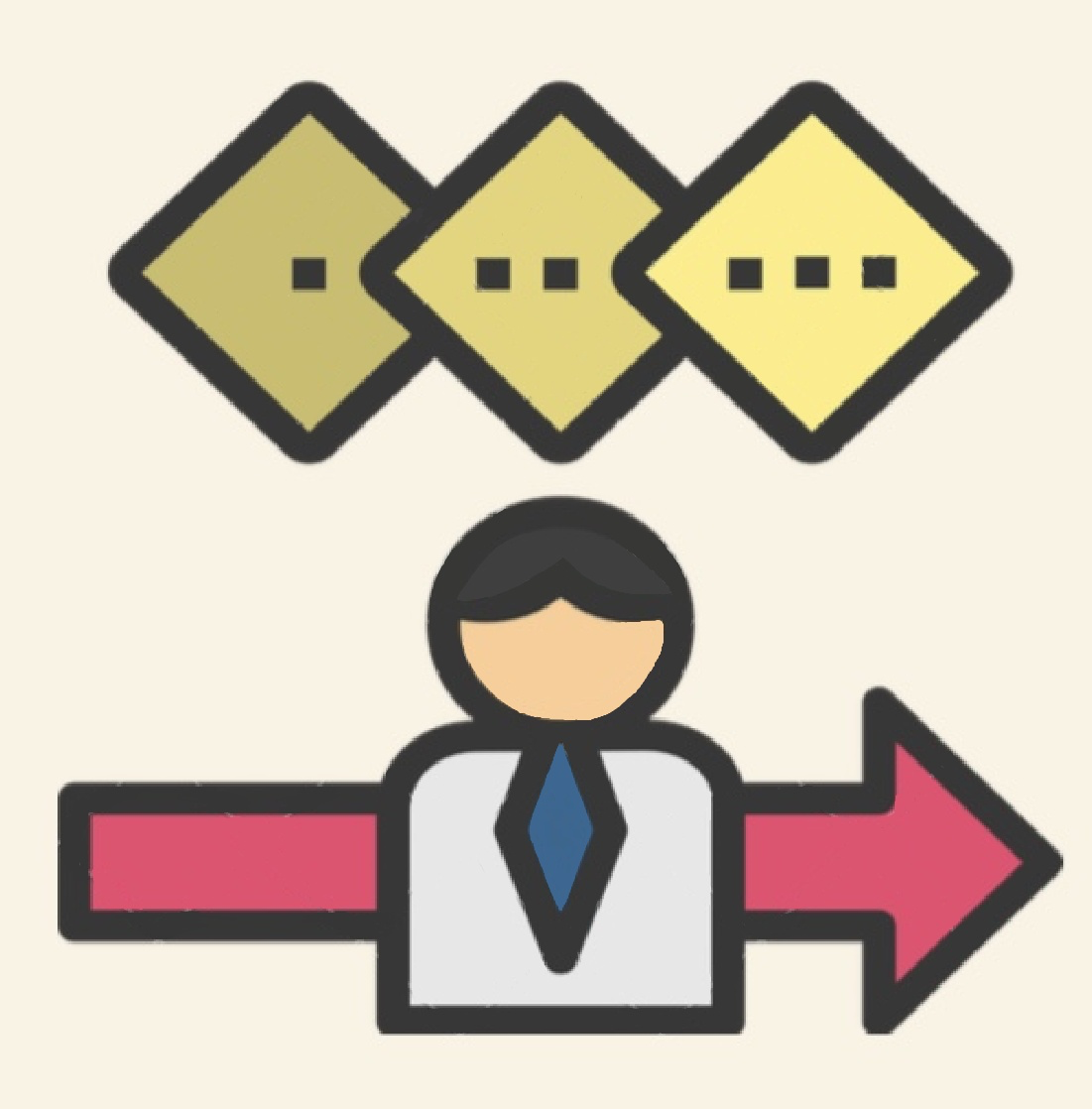 ERAS protokoll, felső GI műtétek
Enhanced recovery after surgery protocol in oesophageal cancer surgery: 
Systematic review and meta-analysis  Pisarska, Małczak, Majo 2017.
13 cikk analízise
2042 páciens
1058 ERAS csoport 
 984  kontroll csoport
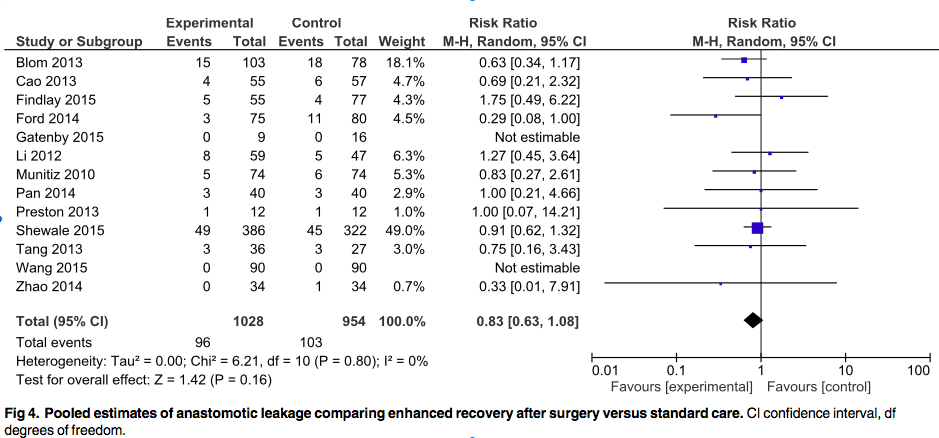 Pisarska M, Małczak P, Major P, Wysocki M, Budzyński A, Pędziwiatr M. Enhanced recovery after surgery protocol in oesophageal cancer surgery: Systematic review and meta-analysis. PLoS One. 2017 Mar 28;12(3):e0174382. doi: 10.1371/journal.pone.0174382. PMID: 28350805; PMCID: PMC5370110.
Observation of clinical efficacy of application of enhanced recovery after surgery in perioperative period on esophageal carcinoma patients 2018Ziteng Zhang1, Ling Zong1, Baobin Xu1, Ronghang Hu1, Ming Ma1, Haixiang Wei1, Yan- hong Meng2 , 1Department of Thoracic Surgery and 2Department of Ultrasonography, A liated Hospital of Jining Medical University, Jining, Shandong Province,  China
RCT, 114 páciens, homogén betegcsoport, Ivor-Lewis subtotalis reszekció
57 páciens a konvencionális , 57 páciens ERAS csoportban
500 mL szénhidrát oldat műtét előtt éjfélkor
200 ml  folyadék postop 24 órán belül per os
Fizikai aktivitás
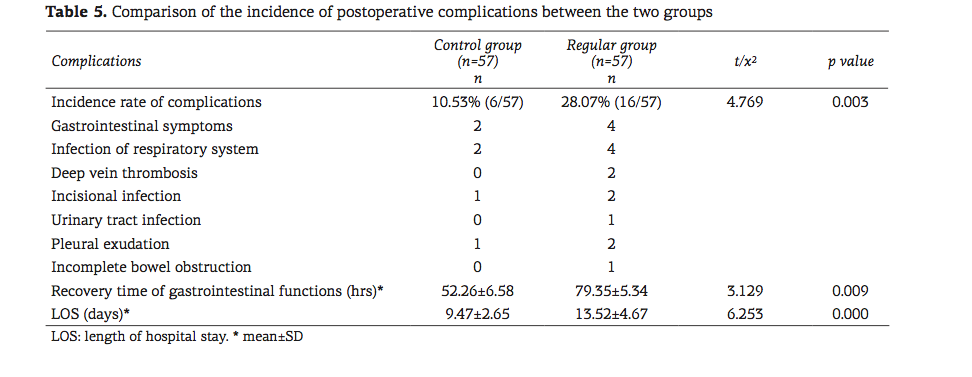 The application of enhanced recovery after  surgery for upper gastrointestinal surgery: Meta-analysis,    Huang et al. BMC Surgery (2020) 20:3 Zhen-Dong Huang1†, Hui-Yun Gu2†, Jie Zhu3, Jie Luo1, Xian-Feng Shen4, Qi-Feng Deng1, Chao Zhang1* and Yan-Bing Li4
67 cikk elemzése
 Anasztomózis elégtelenség
14 RCTs ,1414 páciens 
ERAS protokoll nem növeli az anasztomózis elégtelenséget( RR = 0.80, 95%CI: 0.44 to 1.45). 
1716 páciens , ERAS csoportban szignifikánsan csökken a kórházi tartózkodási idő (MD = − 2.53, 95%CI: − 3.42 to − 1.65). 
1072 páciens, bélműködés megindulása 
ERAS csoportban szignifikánsan csökken a bélműködés megindulásáig eltelt idő (MD = − 0.65, 95% CI: − 0.85 to − 0.45)
Enhanced recovery pathways vs standard care pathways in esophageal cancer surgery: systematic review and meta‐analysis , Triantafyllou1 · Olson · Theodorou  2021 Epub 
Alacsonyabb anasztomózis elégtelenség, morbiditás az ERAS csoportban
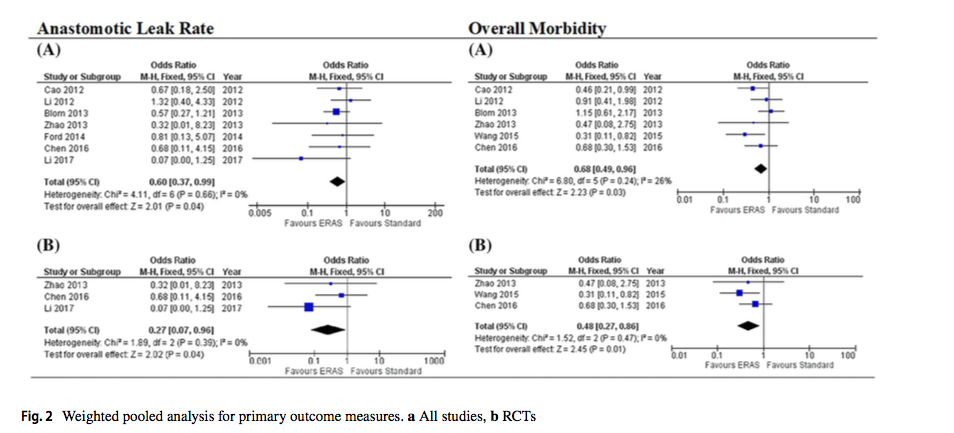 Triantafyllou T, Olson MT, Theodorou D, Schizas D, Singhal S. Enhanced recovery pathways vs standard care pathways in esophageal cancer surgery: systematic review and meta-analysis. Esophagus. 2020 Apr;17(2):100-112. doi: 10.1007/s10388-020-00718-9. Epub 2020 Jan 23. PMID: 31974853.
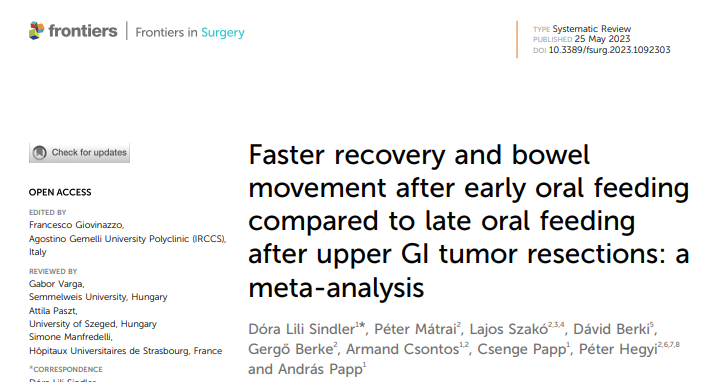 SAJÁT METAANALÍZIS
Magyar Nyelőcső Munkacsoport, 2020.
Felső GI műtétek, malignitás miatt
Korai per os 		késői per os táplálás összehasonlítása 
Végpontok: primer: 30 napos mortalitás
    secunder:  anasztomózis elégtelenség
		      kórházi tartózkodási idő
		      bélmotilitás megindulása
		      légzőszervi komplikációk
SAJÁT METAANALÍZIS
ENDNOTE program (PubMed, Cochrane, Embase adatbázisok)
PRISMA : (Preferred Reporting Items for Systematic Reviews and Meta-				               Analysis)
27 elemből álló szisztematikus áttekintés a metaanalízis felépítésére, tartalmára vonatkozóan

PICO:  Population : felső GI műtétek malignitás miatt
   Interventions : korai per os táplálás
  Comparators : késői per os táplálás
  Outcome : 30 napos mortalitás, anasztomózis 
elégtelenség, bélműködés megindulása
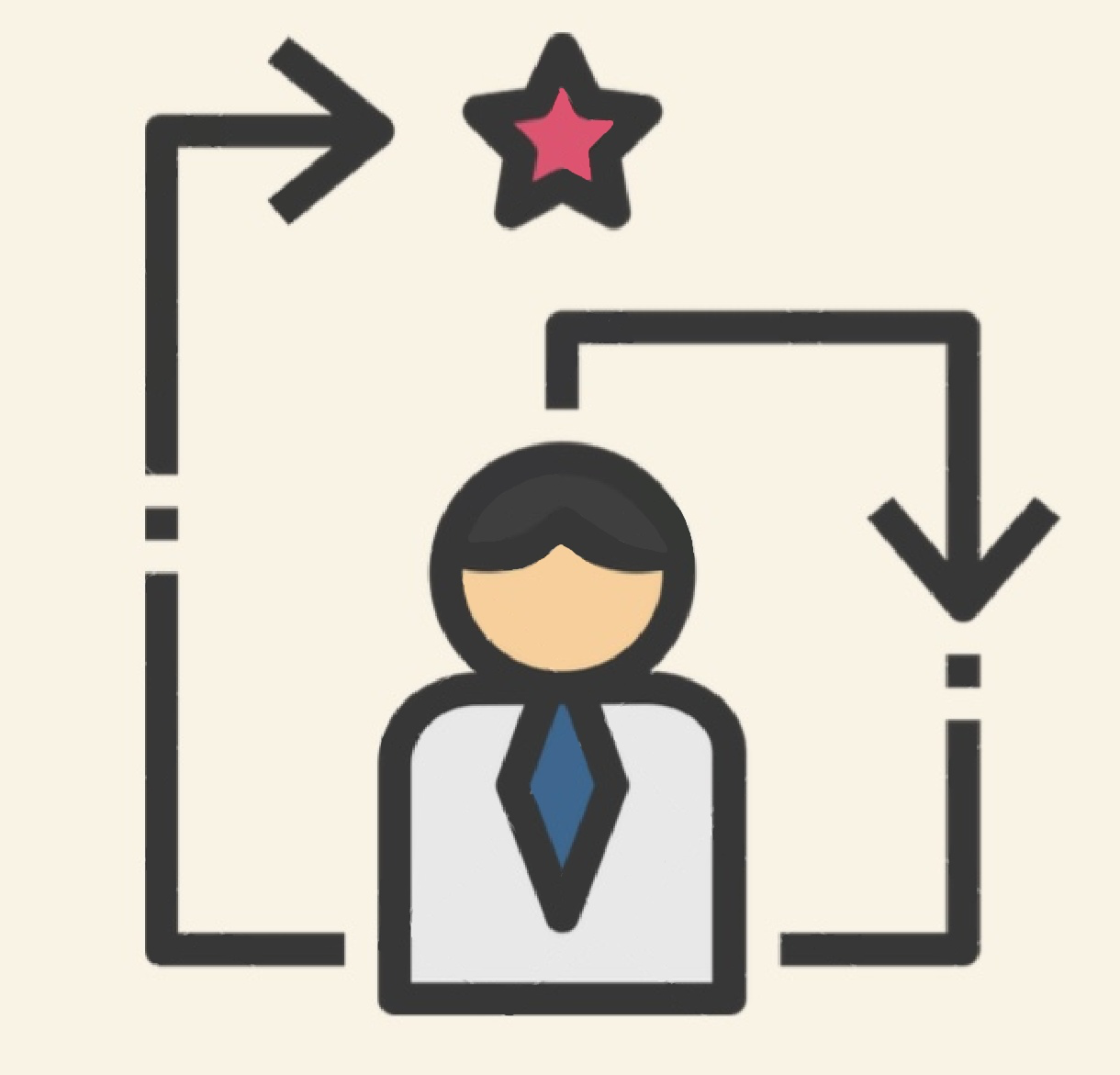 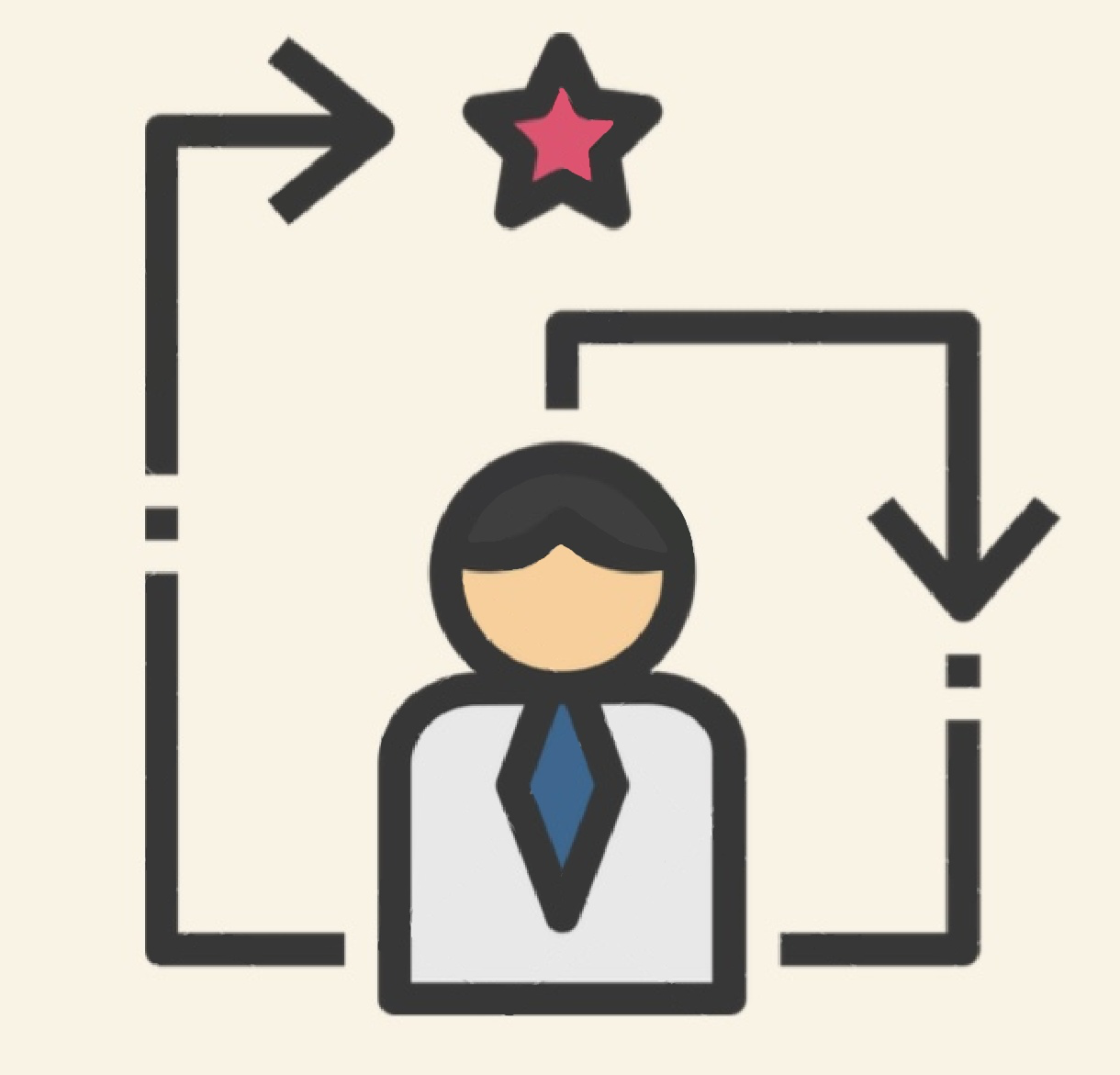 CIKKSZELEKCIÓ
Embase program, 3000 cikk           duplikátum szűrés

Címszelekció: 300 cikk
Teljes szövegszelekció: 70 cikk
Végleges szelekció: 11 cikk, 1482 páciens  

2 független vizsgáló
Cohen kappa: 0,92 
Adattábla
ANASZTOMÓZIS ELÉGTELENSÉG
Majdnem minden esetben alacsonyabb az anasztomózis elégtelenségi ráta az EOF csoportban, mint a LOF csoportban.
LÉGZŐSZERVI KOMPLIKÁCIÓK
pneumonia
ARDS
SIRS
BÉLMŰKÖDÉS MEGINDULÁSA
EOF csoportban rövidebb a bélműködés megindulásáig eltelt idő.
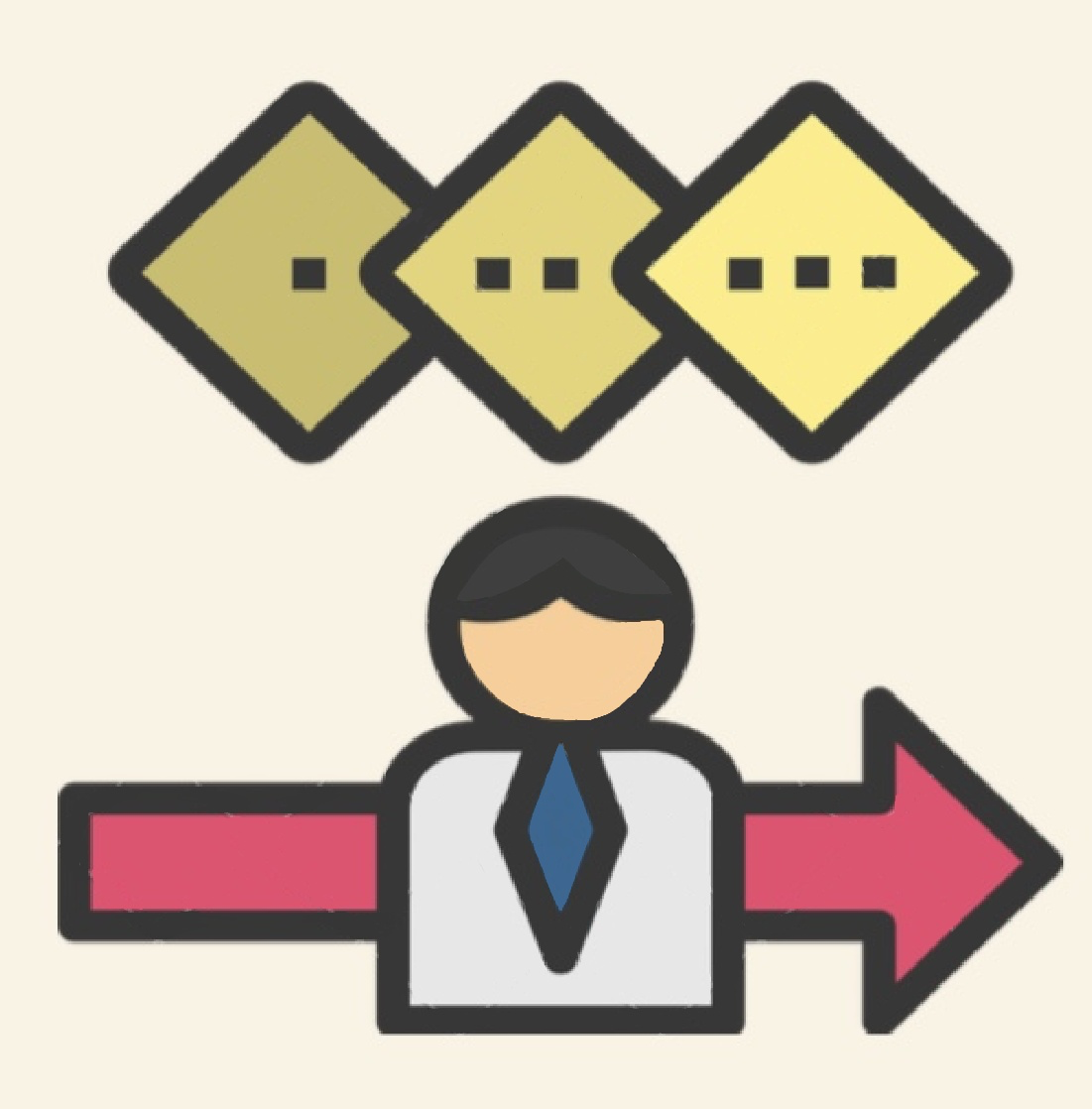 KÓRHÁZI TARTÓZKODÁS
EOF csoportban rövidebb a kórházi tartózkodási idő.
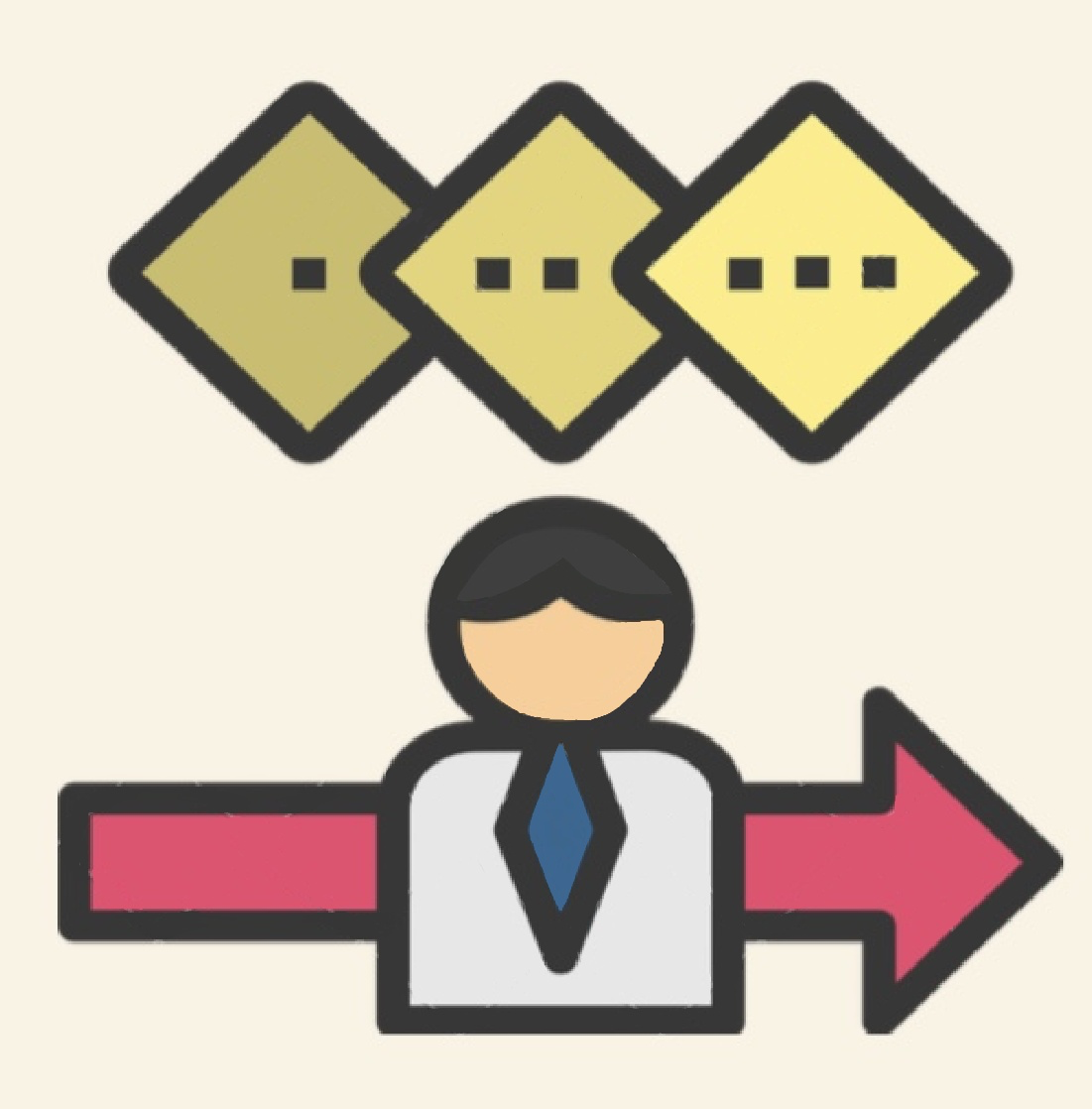 METAANALÍZIS ÖSSZEGZÉSE
Minden kimenetel szempontjából elmondható, hogy a korai per os táplálás, nem növeli az anasztomózis elégtelenséget, nem növeli a morbiditást.

Csökken a kórházi tartózkodási idő, rövidül a bélműködés megindulásáig eltelt idő az EOF csoportban.

A korai per oralis táplálás biztonságosan alkalmazható UGI műtétek során
Saját prospektív adatgyűjtés és „propensity score matching” vizsgálat 2020 január-2022 július
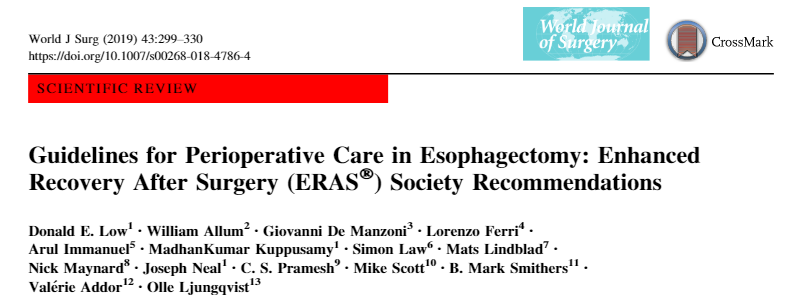 DE! ITO ugyanannyi! Mo-i sajátság!
Prehabilitáció + EOF
Nap 200-400 ml folyadék
2. Nap 500 ml folyadék+ 1 tápszer
3. Nap 1000 ml folyadék, leves, 2 tápszer
4. Naptól foly-pép, pép, tápszer

LOF
5-7 napig carentia
Szignifikáns különbség!
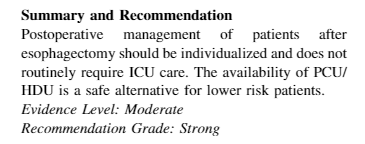 NEM 
szignifikáns különbség!
PROSPEKTÍV RANDOMIZÁLT VIZSGÁLAT
Magyarországi multicentrikus, prospektív, randomizált vizsgálatot állítottunk össze
TUKEB engedély
Randomizáció: 2 vizsgálati csoport 
Műtét (nyelőcső anasztomózis) 
Posztoperatív táplálás során korai per oralis táplálás vs konvencionális csoport
Eredmények összehasonlítása, publikációja
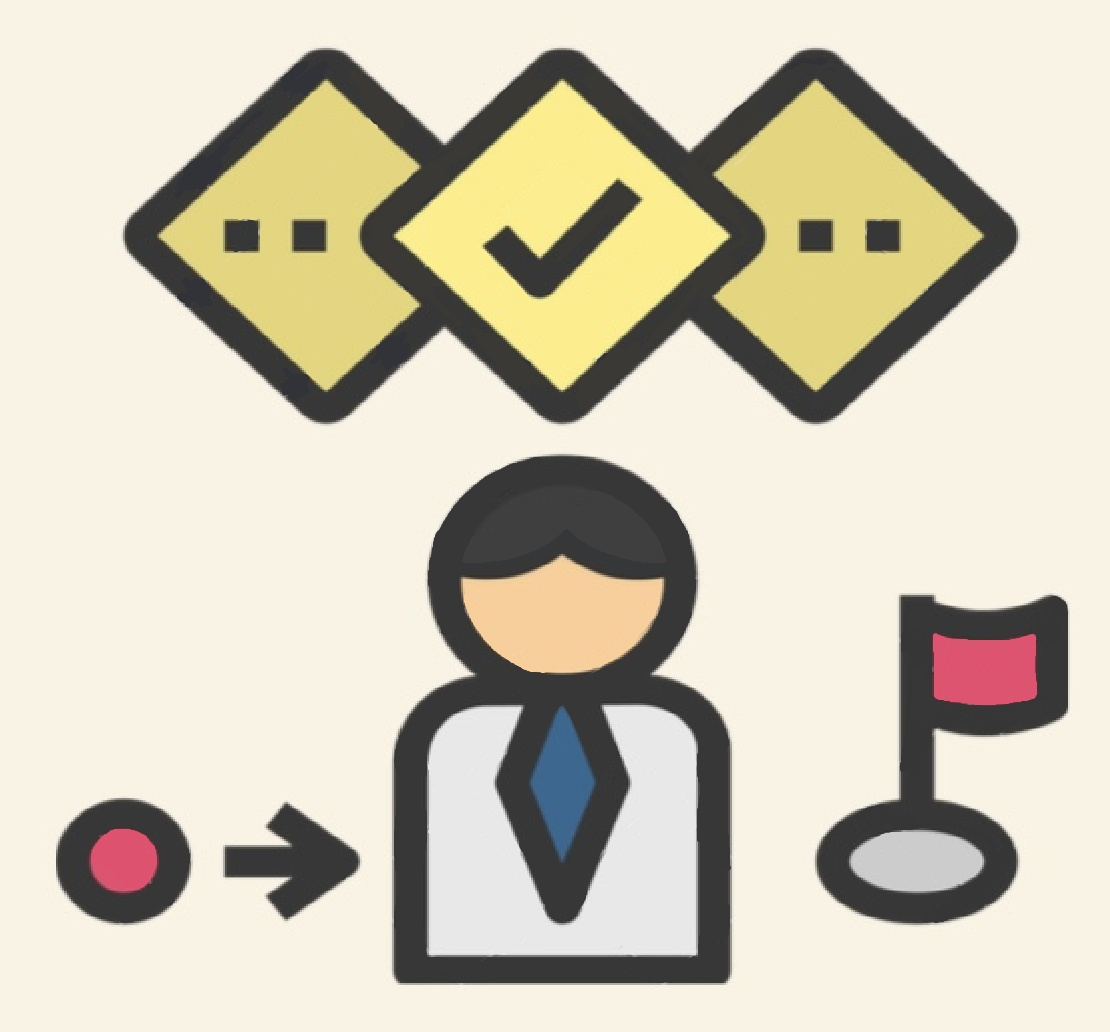 Köszönöm megtisztelő figyelmüket!